AVATAR
Academic Vertical Alignment Training and Renewal
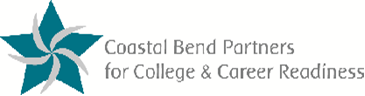 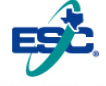 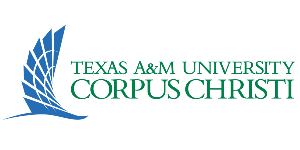 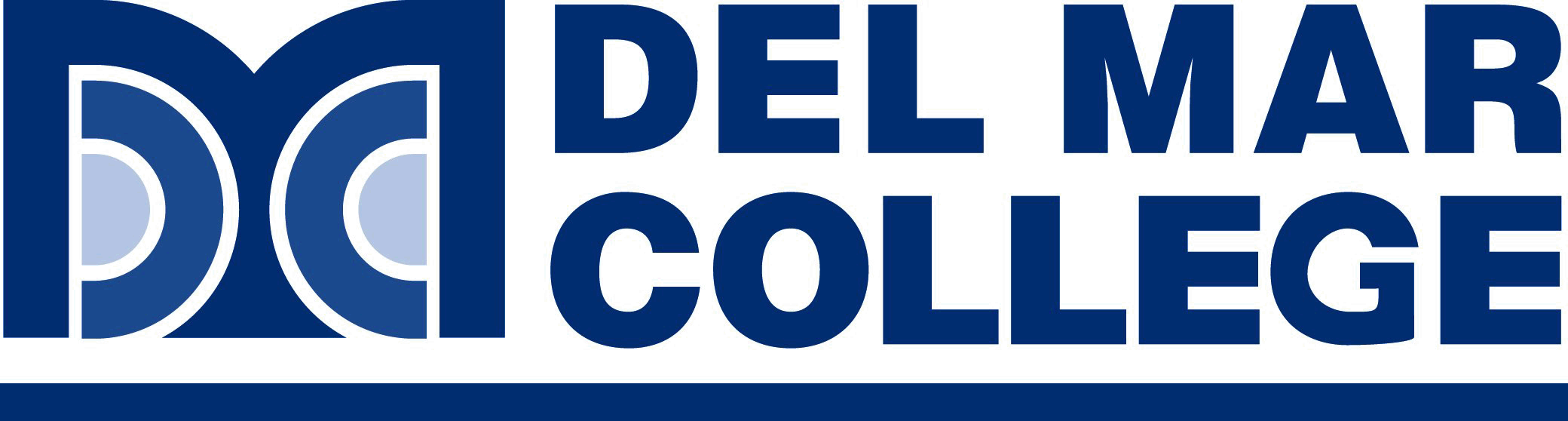 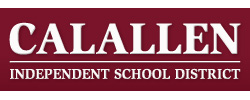 AVATAR Team Members
Sandra Rippstein, Secondary Teacher, Calallen ISD 
Faye Wilson, Secondary Teacher, Calallen ISD 
Dr. Melana Silva, P-12 Math/Science Curriculum Specialist, Calallen ISD
Paul Johnson, Math Instructor, Del Mar College
Dr. Faye Bruun, Department of Curriculum & Instruction, Texas A&M-Corpus Christi
Toni Norrell, Math Curriculum Consultant, ESC2
Melissa Morin, Research Planning, and Initiatives Consultant, ESC2
Dr. Janet Cunningham, Executive Director,
			P-16 Council
AVATAR PROJECT GOALS
Expand awareness of and create regional vertical alignment initiatives to prepare and support students who are college and career ready.
Identify and implement strategies to close regional curriculum gaps.
Identify processes to assess and celebrate regional progress in preparing college and career readied students.
Share best practices.
Team Project Goals:
Calallen ISD School Data – 2010-11
Total Students:  3,836
Ethic Distribution
*African American – 57		*Am Indian - 20
*Hispanic – 2,073				*Asian - 25
*White – 1,620					*Pacific Islander - 7
										*Two or More Races - 34
Students by Grade
	*Grade 9 – 335					*Grade 11 - 304
*Grade 10 – 277				*Grade 12 – 282
Economically Disadvantaged: 1,728
Limited English Proficient (LEP): 83
At-Risk: 1,301
Calallen ISD School Data          Class of 2010
Total Graduates: 254
	By Ethnicity				Count			Percent
		African American: 		    4				  1.6%
		Hispanic: 					114				44.9%
		White: 						133				52.4%
		American Indian: 		    1				    .4%
		Asian: 						    0					0%
		Pacific Islander:				0					0%
		Two or More Races: 		2				    .8%
Calallen HS                                     TAKS Mathematics Percent Met Standard
Calallen HS                                      College Readiness Indicators
Calallen HS                                      College Readiness Indicators
Calallen HS – 2011 Graduates                                      Enrollment by Institution – Fall 2011
Del Mar College			56
Texas A&M-CC			18
Texas A&M-Kingsville		17
UT-San Antonio			13
Texas A&M		  	  9
Texas State U.			  8
Blinn 				  6
Texas Tech			  5
UT Austin			  	  5
Other Public 4-year		20
Other Public 2-year		  7
Not trackable			  2
Not found			        116
Total H.S. graduates 	        282
Calallen HS – FY 2010 Graduates
GPA for 1st Year in Public HE in Texas (2011)
Dual Credit Students/         Semester Credit Hours
Del Mar College/Texas A&M University-CC
Texas Higher Education Enrollment
Del Mar College/Texas A&M University-CC
Total Degrees Awarded by Ethnicity
Del Mar College/Texas A&M-CC
Del Mar College – Fall 2010 (tracked 1 yr)
Prepared/underprepared students who complete a college-level course (R, W, M)
Texas A&M-CC – Fall 2010 (tracked 1 yr.)
Prepared/underprepared students who complete a college-level course (R, W, M)
Del Mar College – Fall 2010 Cohort
Number/Percent of prepared/underprepared students who return the following fall.
Texas A&M-CC – Fall 2010 Cohort
Number/Percent of prepared/underprepared students who return the following fall.
Del Mar College
Percent of FTIC Who Graduated or Persisted after 3 Years
Texas A&M - CC
Percent of FTIC Who Graduated or Persisted after 6 Years
QUESTIONS?
Contact:
Dr. Janet M. Cunningham
361-242-5980
jcunningham@edexcellence.org